A Importância da USP
A USP é uma Universidade de excelência em ensino, pesquisa e prestação de servicos à comunidade
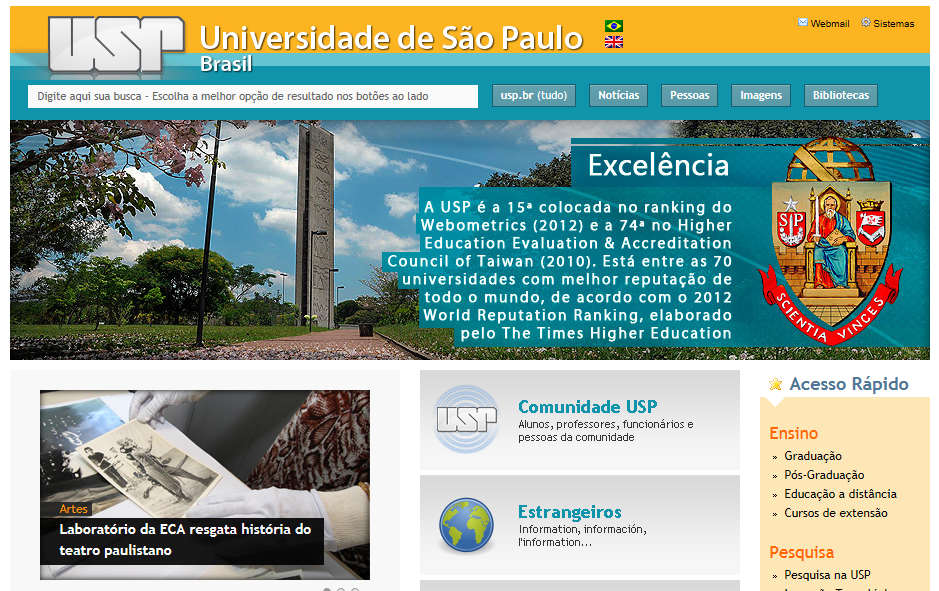 Postado em 11/6/15
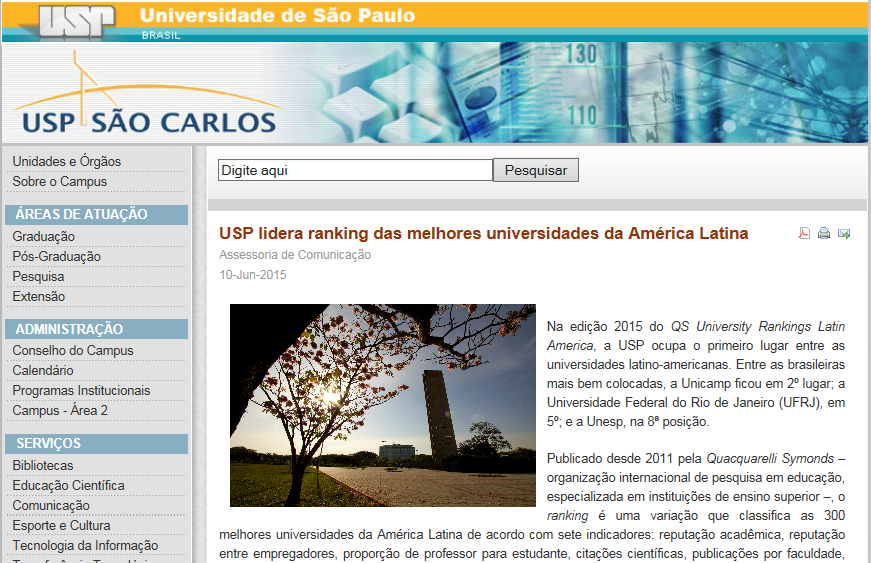 Postado em 5/5/15
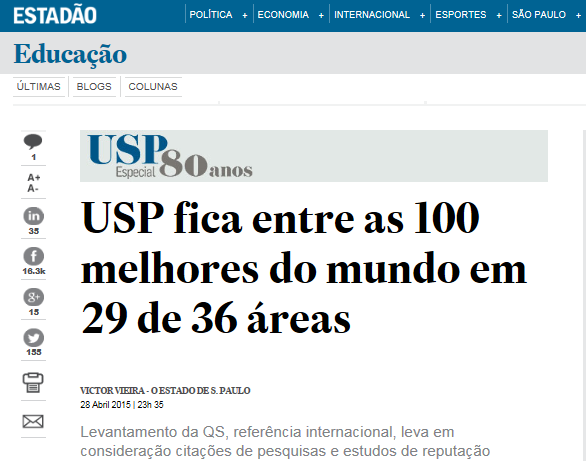 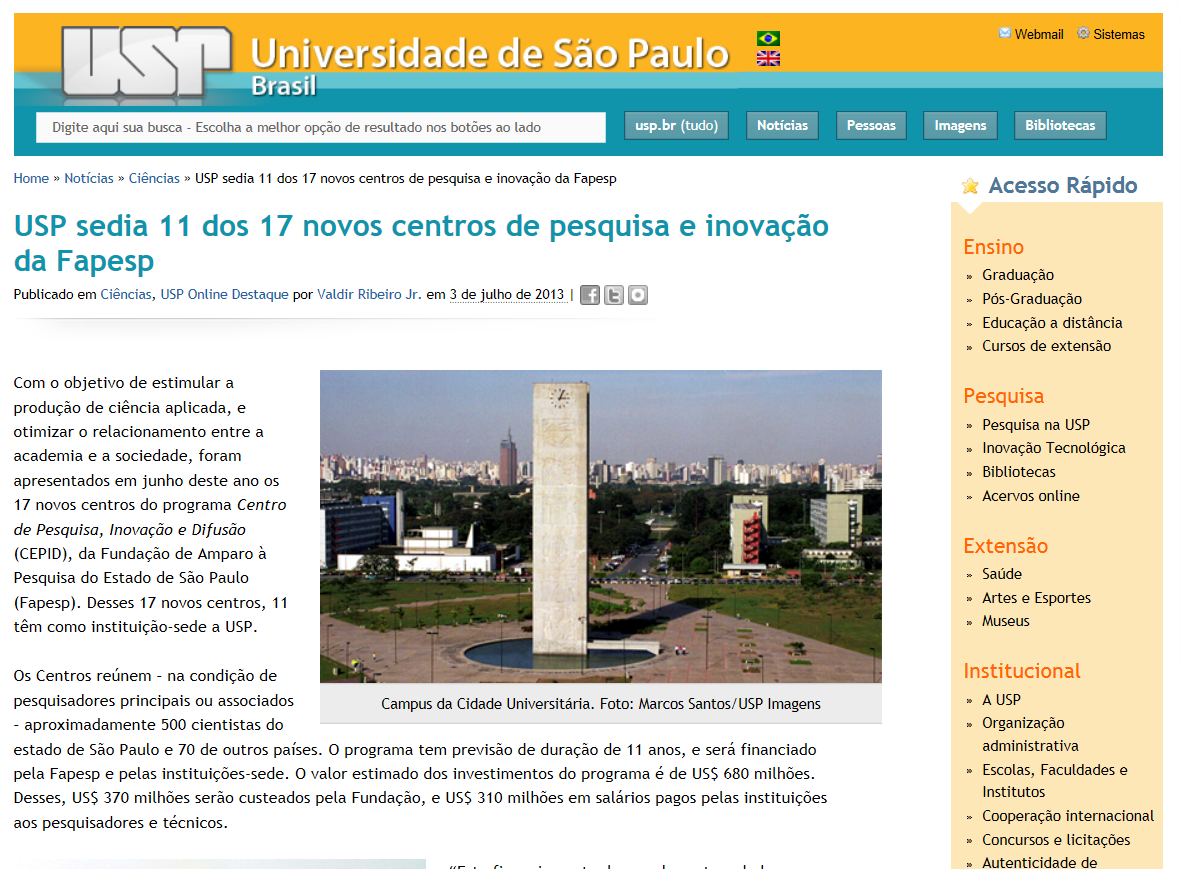 A Fundação de Amparo à Pesquisa do Estado de São Paulo (FAPESP) anunciou os 17 novos Centros de Pesquisa, Inovação e Difusão (CEPIDs). O financiamento para os 17 CEPIDs virá da FAPESP e das instituições sedes (por meio de financiamento de professores, técnicos, pessoal de apoio e infraestrutura).
Estima-se que, durante o período de 11 anos do Programa, o financiamento total para os 17 Centros será de cerca de R$ 1,4 bilhão, com R$ 760 milhões da FAPESP e R$ 640 milhões estimados em salários pagos pelas instituições sedes aos pesquisadores e técnicos.
CEPIDs da FAPESP
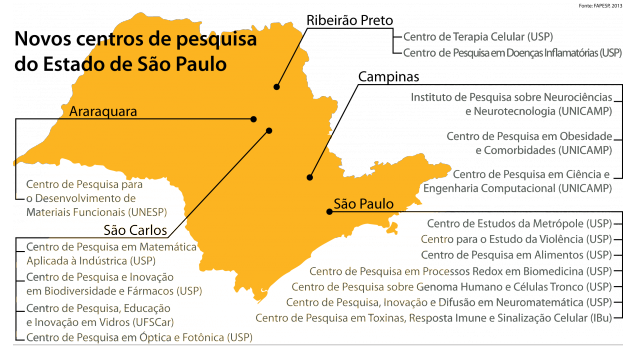 USP Investe na Graduação
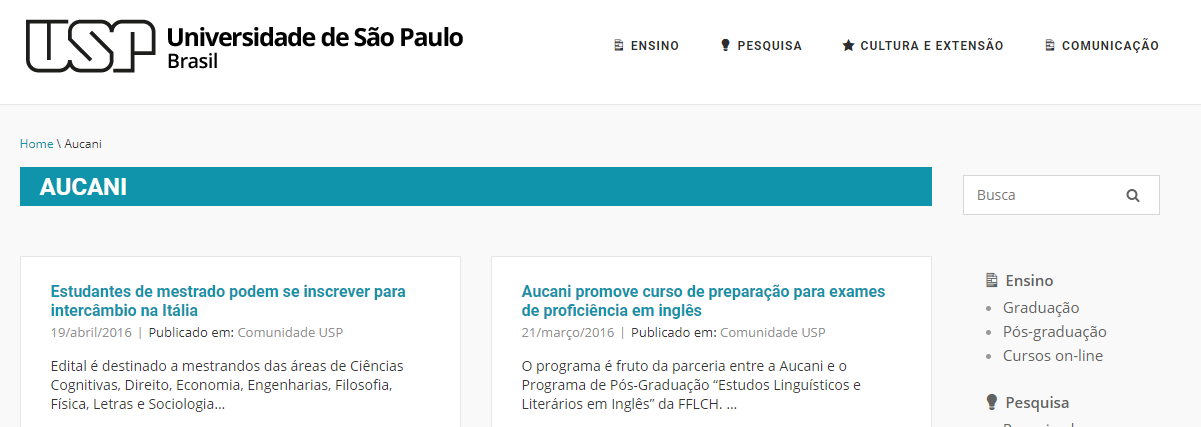 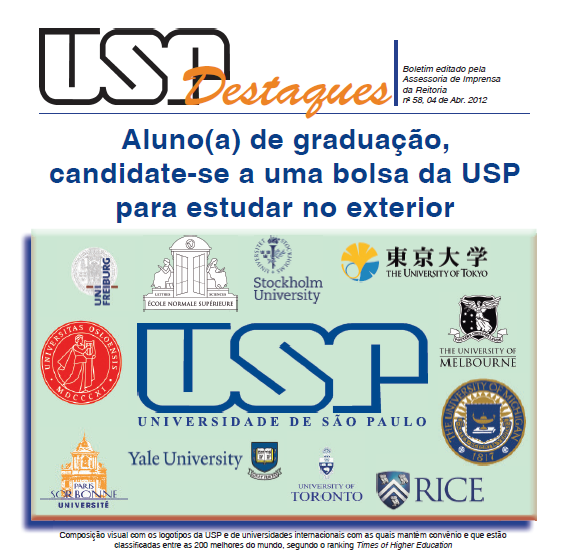 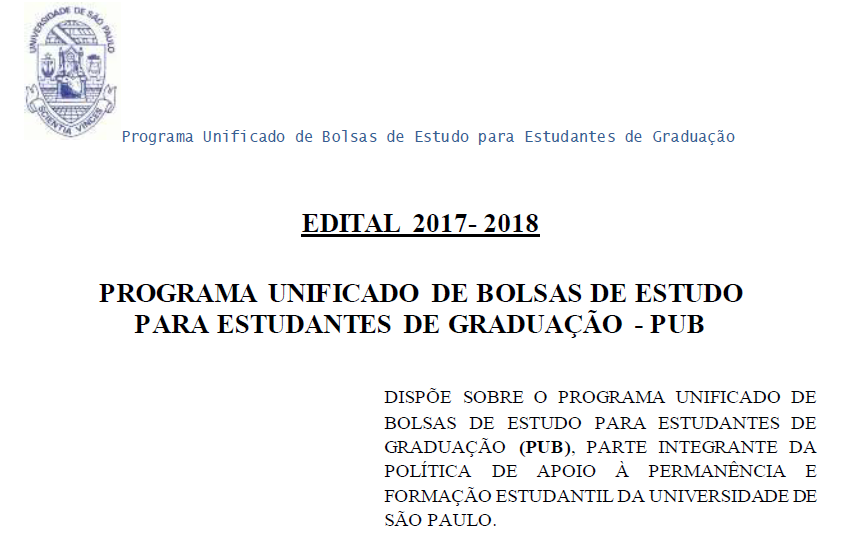 Fundos de Investimentos em Educação
(Endowments)
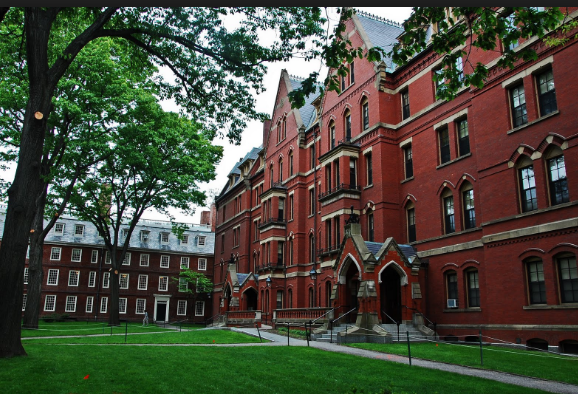 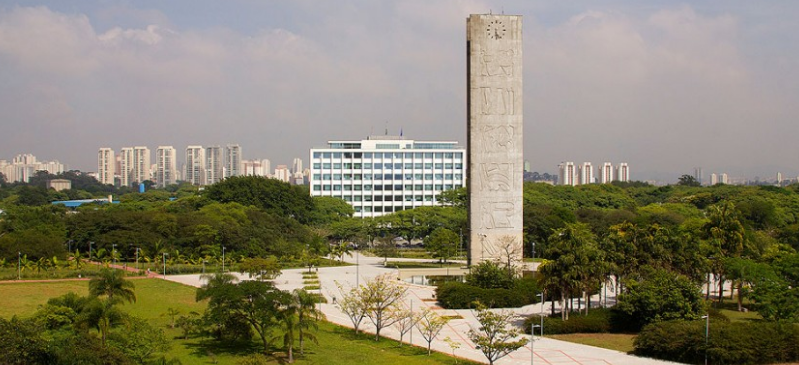 USP
(1934)
Harvard
(1636)
20/8/12
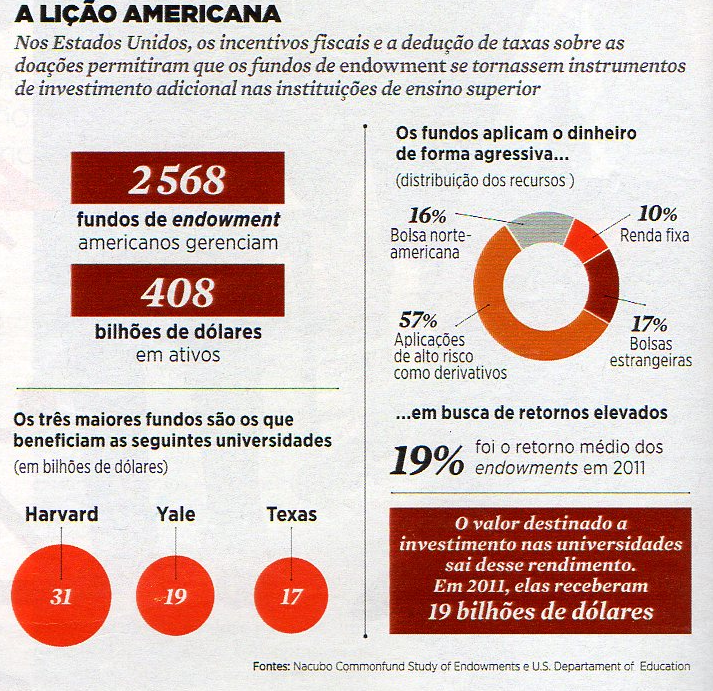 Postado em 11/6/15
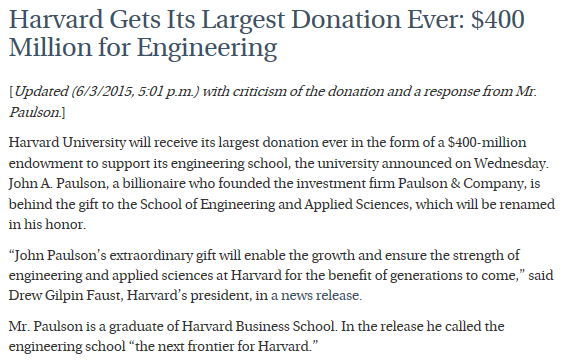 Postado: 20/8/12
Endowments
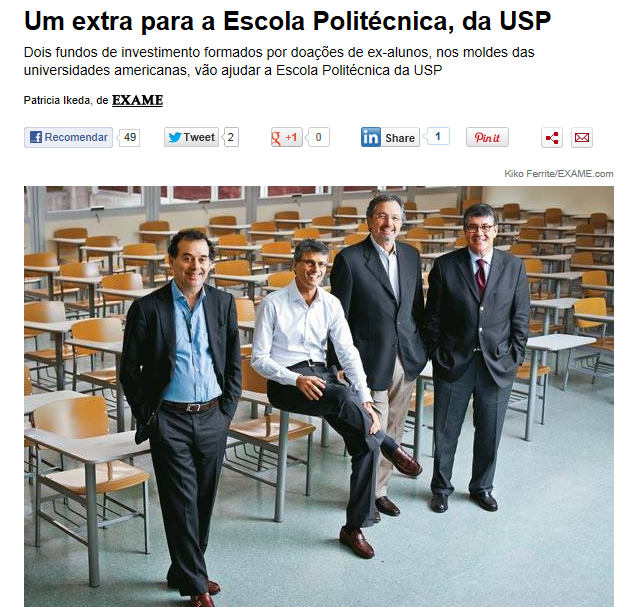 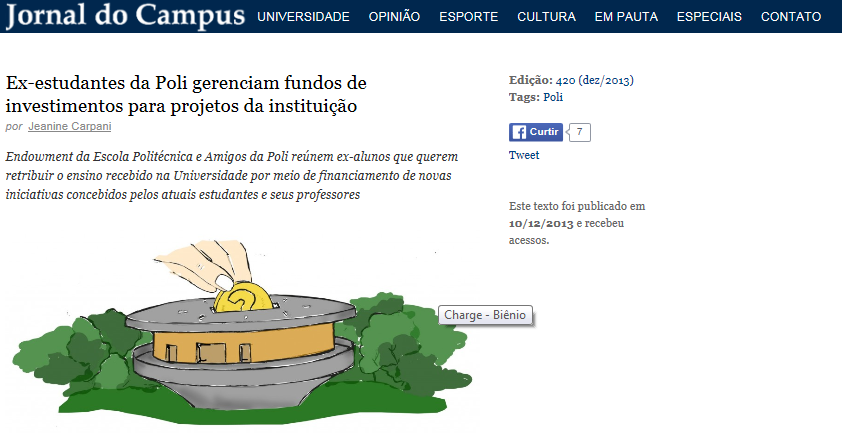 Postado em 11/6/15
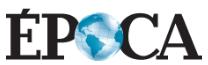 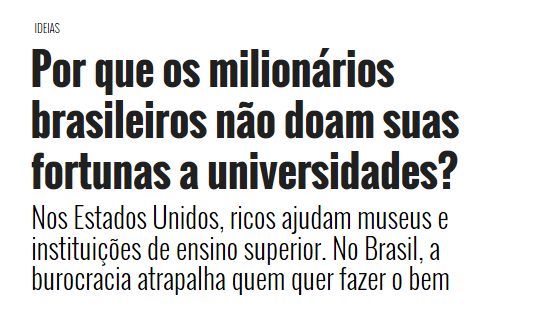 Protagonismo dos Alunos
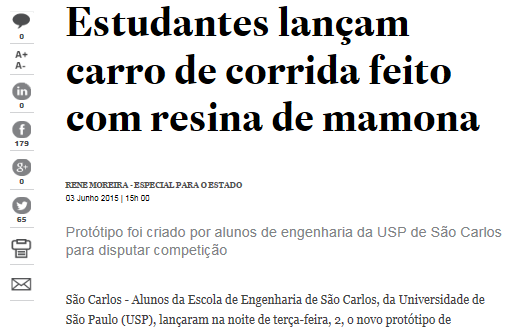 Estadão – 3/6/15
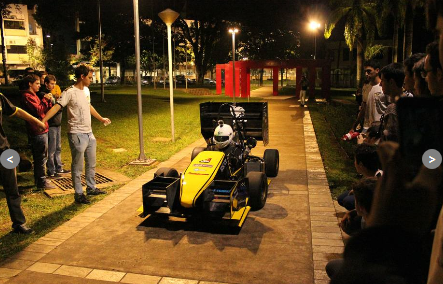 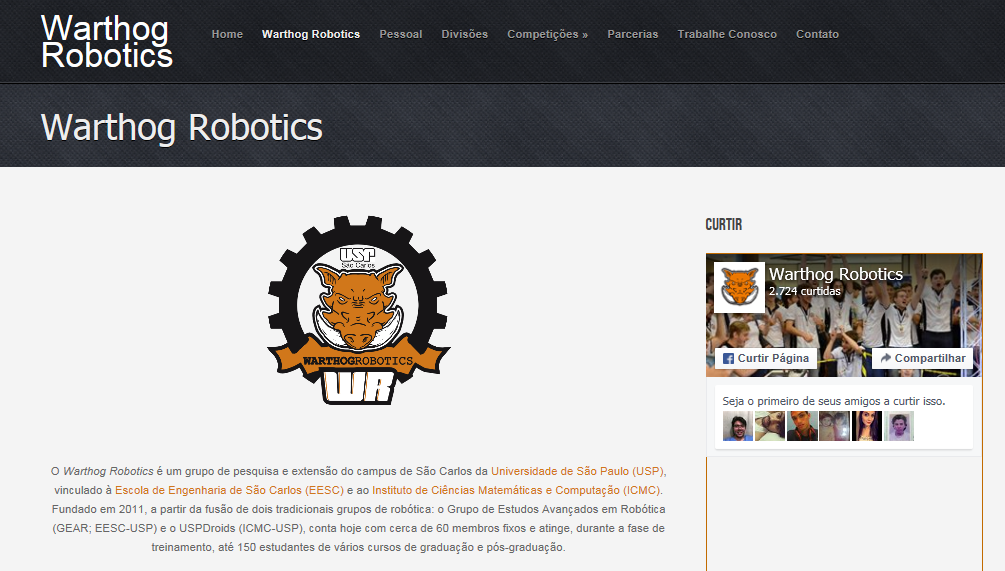 Proficiência em Idiomas
Postado em 3/8/15
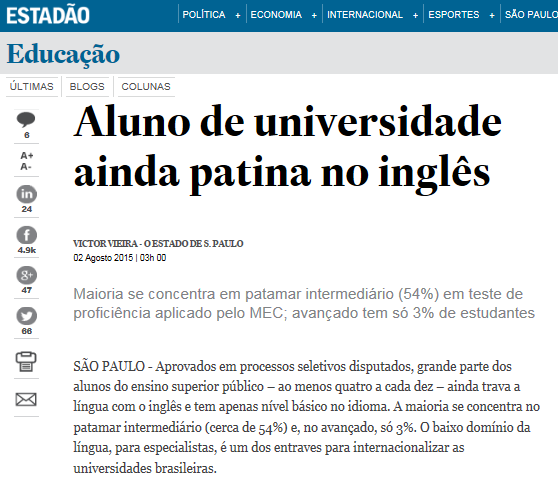 FSP - 10/5/15
Postado em 11/5/15
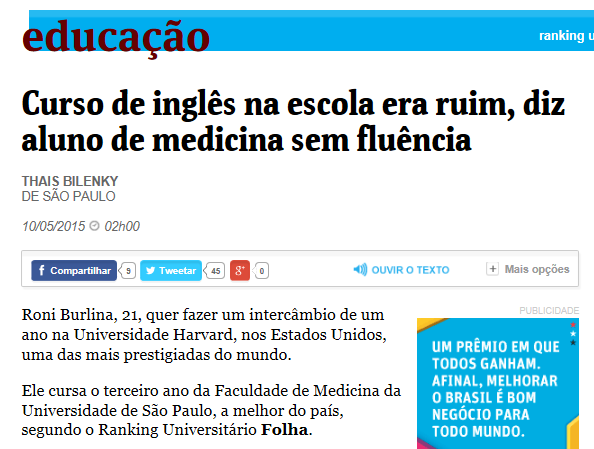 FSP - 10/5/15
Postado em 11/5/15
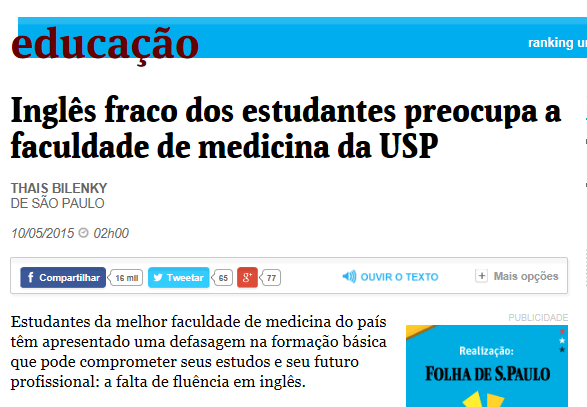 Postado em 18/6/15
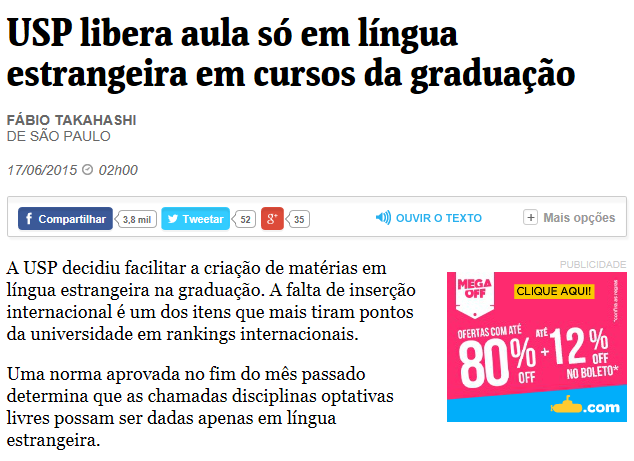 Investimento em acervo bibliográfico físico ou eletrônico
Ebooks
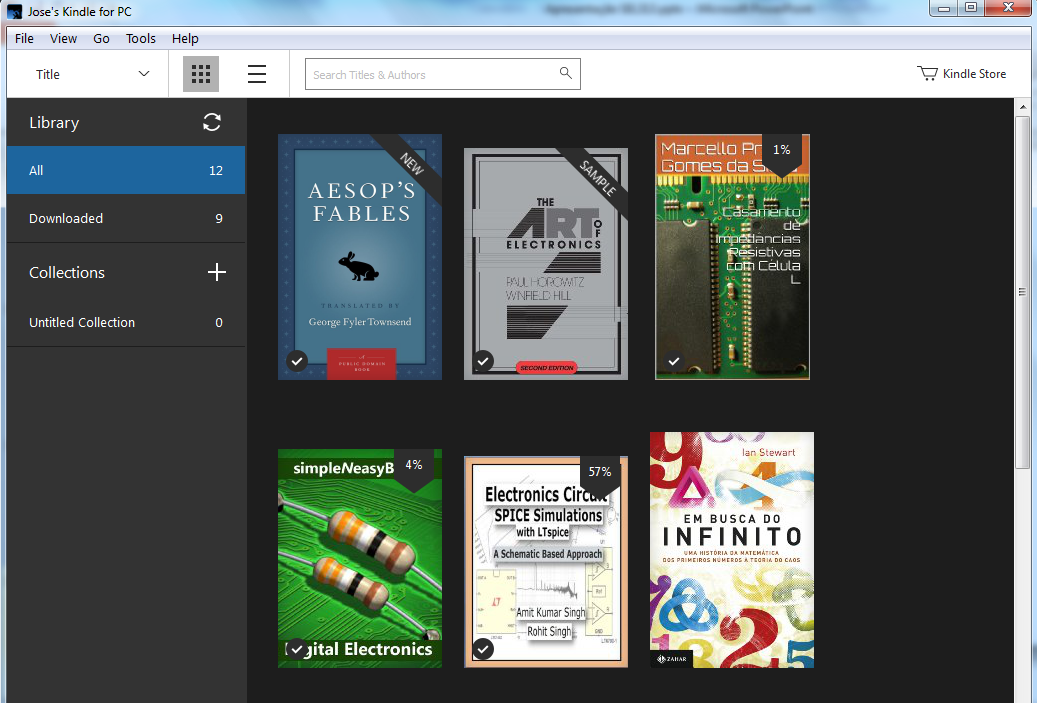 Ebooks Kindle for PC